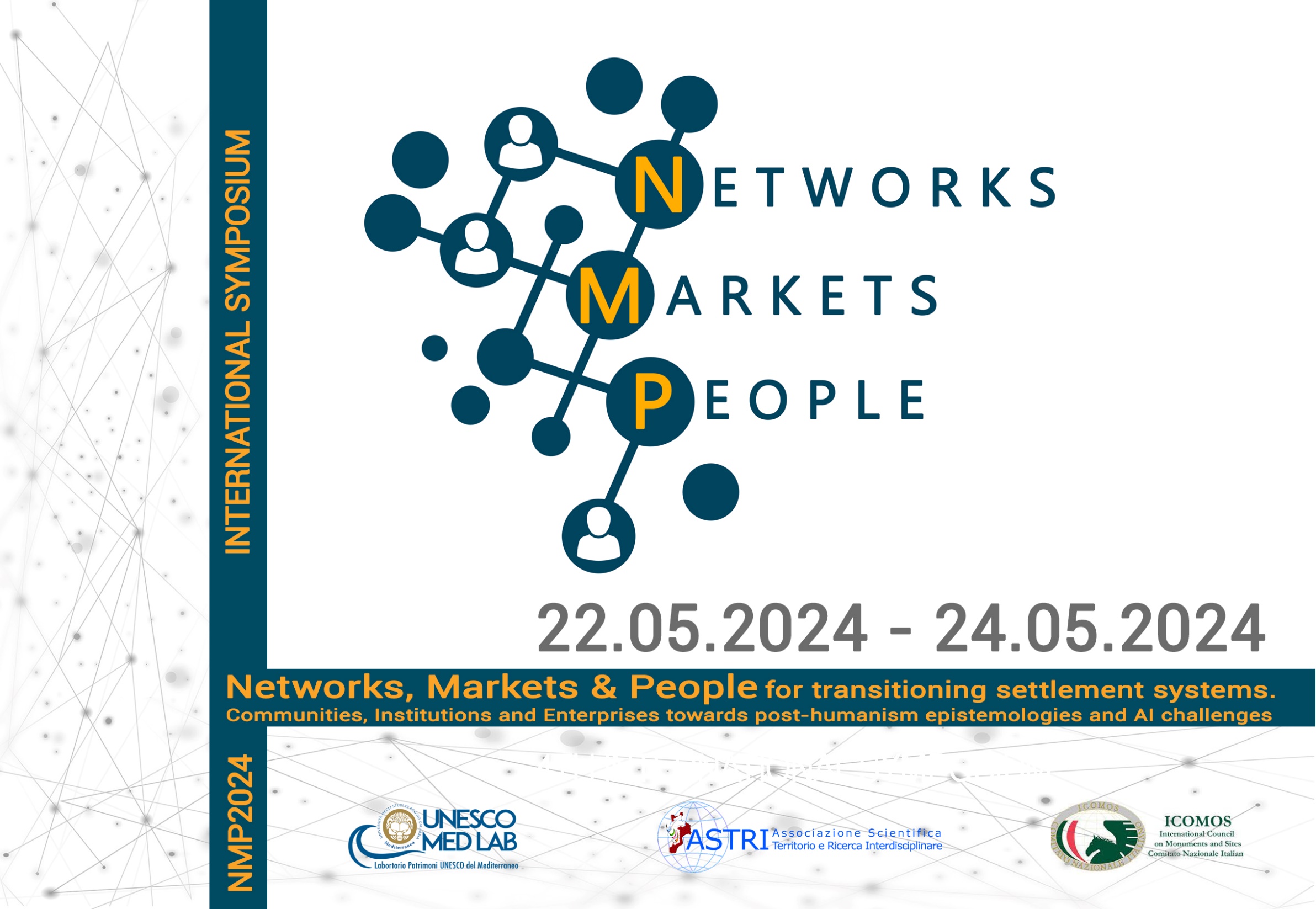 New Metropolitan Perspectives 2024
Reggio Calabria, 22nd  May 2024
S03: Collaborative Governance, Planning Policies,
 and  social-ecological innovations 
towards Climate mitigation and Urban biodiversity
Rethinking landscapes in a changing climateAn experiment from SpainIrene BianchiDepartment of Architecture and Urban StudiesPolitecnico di MilanoWith: M. Vitaller Del Olmo, A. De Götzen, N. Morelli (AAU)G. Concilio (DAStU - POLIMI)
PALIMPSEST explores creative action for landscape sustainability transition
through co-creation experiments
I. Bianchi
NMP24
Reggio Calabria, 22/05/2024
[Speaker Notes: This transdiciplinary composition is relevant, as …


co-production in 3 pilot landscapes]
The starting point
Landscapes as


living and dynamic manifestations 
of stratified nature-human interactions
(Corboz, 1983; Secchi 1998)


privileged foci for the observation of 
misalignments, tensions and contradictions
as the one brough by CC, but also by CCA strategies and policies
Photo: I. Bianchi
April 2024
I. Bianchi
NMP24
Reggio Calabria, 22/05/2024
The question
creative action as a sustainability transition driver? 

Creative action and thinking might
        provide alternative ways of framing and understanding (Sacco, 2023)
imagine unexplored possibilities
give voice to multiple agencies and create room for new alliances (Metta, 2023)
give space to the intangible/invisible dimension (Jakob, 2023)
interact with practices and behaviours
I. Bianchi
NMP24
Reggio Calabria, 22/05/2024
The methodology | A co-creation approach
2 cycles
CREATIVE DIALOGUES

Connecting creative agents with landscape challenges and practices
PILOTS 
ACTIVATION

What challenges?

What future?
RESIDENTIAL WORKSHOPS

Idea development

Prototype planning
PROTOTYPING


Elaborating on ideas in context
TESTING


Experimenting with prototypes
LANDSCAPE SERVICES AND SCENARIOS
LANDSCAPE 
CHALLENGES
CALL
I. Bianchi
NMP24
Reggio Calabria, 22/05/2024
The actors
LOCAL CULTURAL ACTORS
HOW CAN CREATIVE PRACTICES HYBRIDISE WITH PROFESSIONAL ACTIONS AND DIALOGUE WITH PLACE-SPECIFIC NEEDS?
local network activation
LOCAL COMMUNITIES AND STAKEHOLDERS
POLICY-
MAKERS
INTERNATIONAL ARTISTS, DESIGNER, LANDSCAPE PROFESSIONALS
LOCAL ART CURATOR
SCIENTISTS & RESEARCHERS
partners & advisory board
I. Bianchi
NMP24
Reggio Calabria, 22/05/2024
[Speaker Notes: How to generate practices to enhance the capacity of territories - and landscapes that become visible in them - to respond contemporary climate and environmental crises?


How to open spaces for landscape architects, designers and artists to work together with scientists, local institutions and communities?


How can architecture, design and art allow accessing reality from a different perspective, and gain a value generative role in the making of future landscapes?]
The methodology | A co-creation approach
2 cycles
CREATIVE DIALOGUES

Connecting creative agents with landscape challenges and practices
PILOTS 
ACTIVATION

What 
challenges?

What future?
RESIDENTIAL WORKSHOPS

Idea development

Prototype planning
PROTOTYPING


Elaborating on ideas in context
TESTING


Experimenting with prototypes
LANDSCAPE SERVICES AND SCENARIOS
LANDSCAPE 
CHALLENGES
CALL
04-07/23
09-12/23
07-09/23
04/24
I. Bianchi
NMP24
Reggio Calabria, 22/05/2024
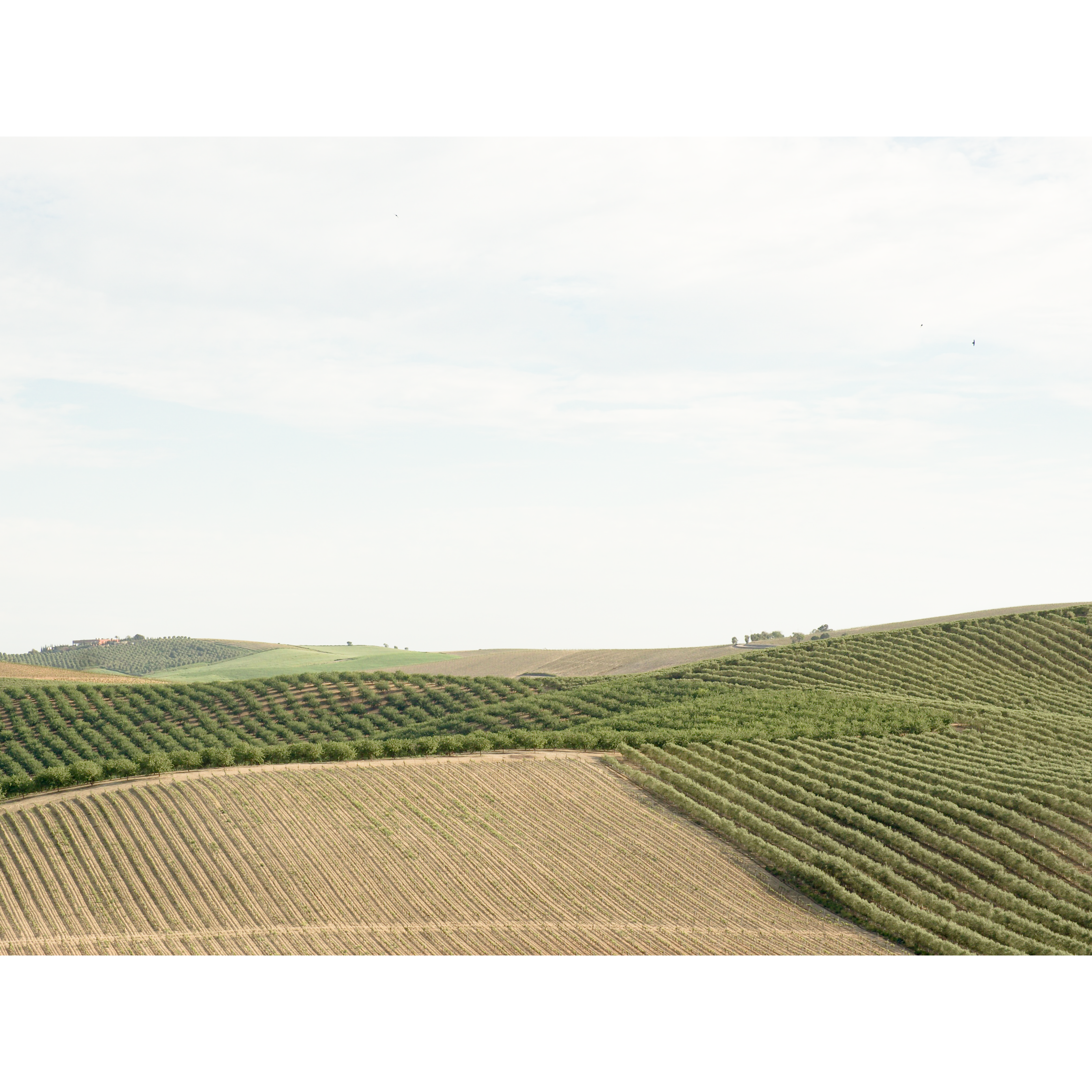 Jerez de La Frontera
a wine landscape 
challenged 
by CC effects
Photo: I. Bianchi
April 2024
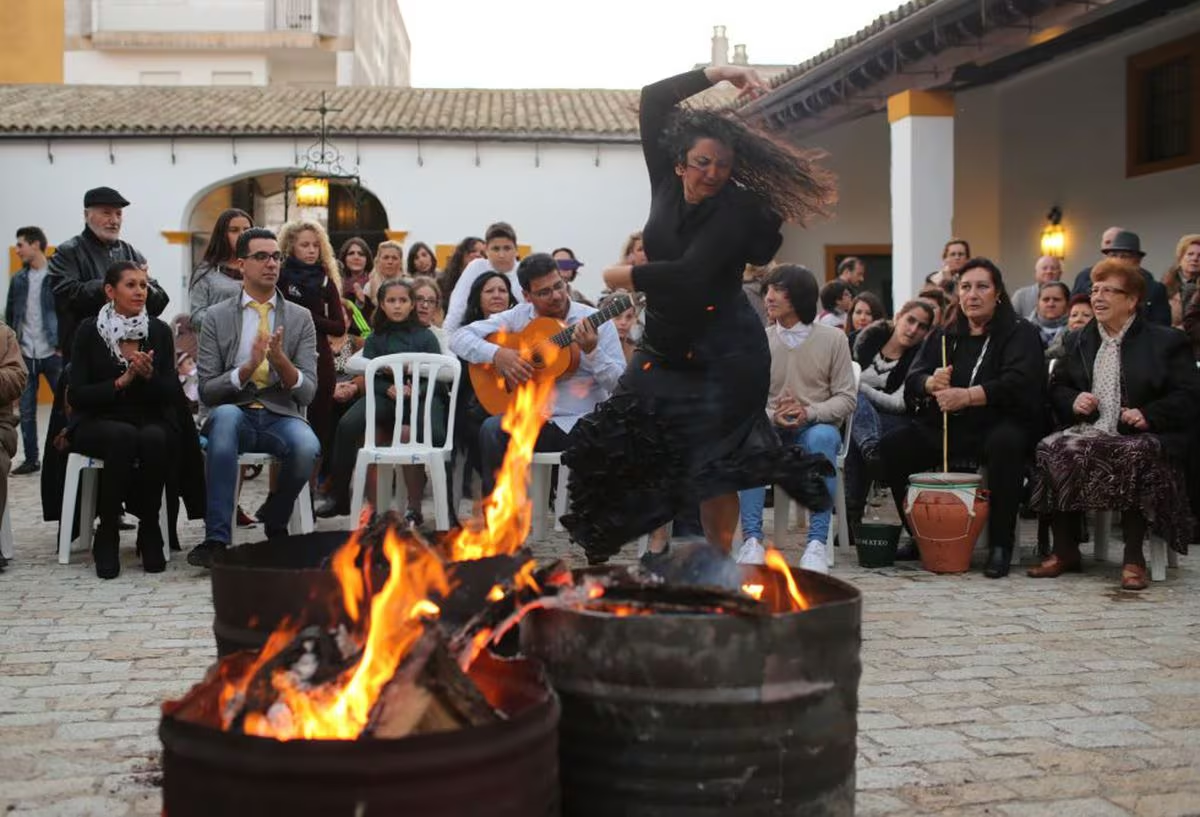 Jerez de La Frontera
Jerez de La Frontera
a wine landscape 
challenged 
by CC effects

the birthplace of 
Flamenco
Photo: I. Bianchi
April 2024
Photo 
J. C. Toro
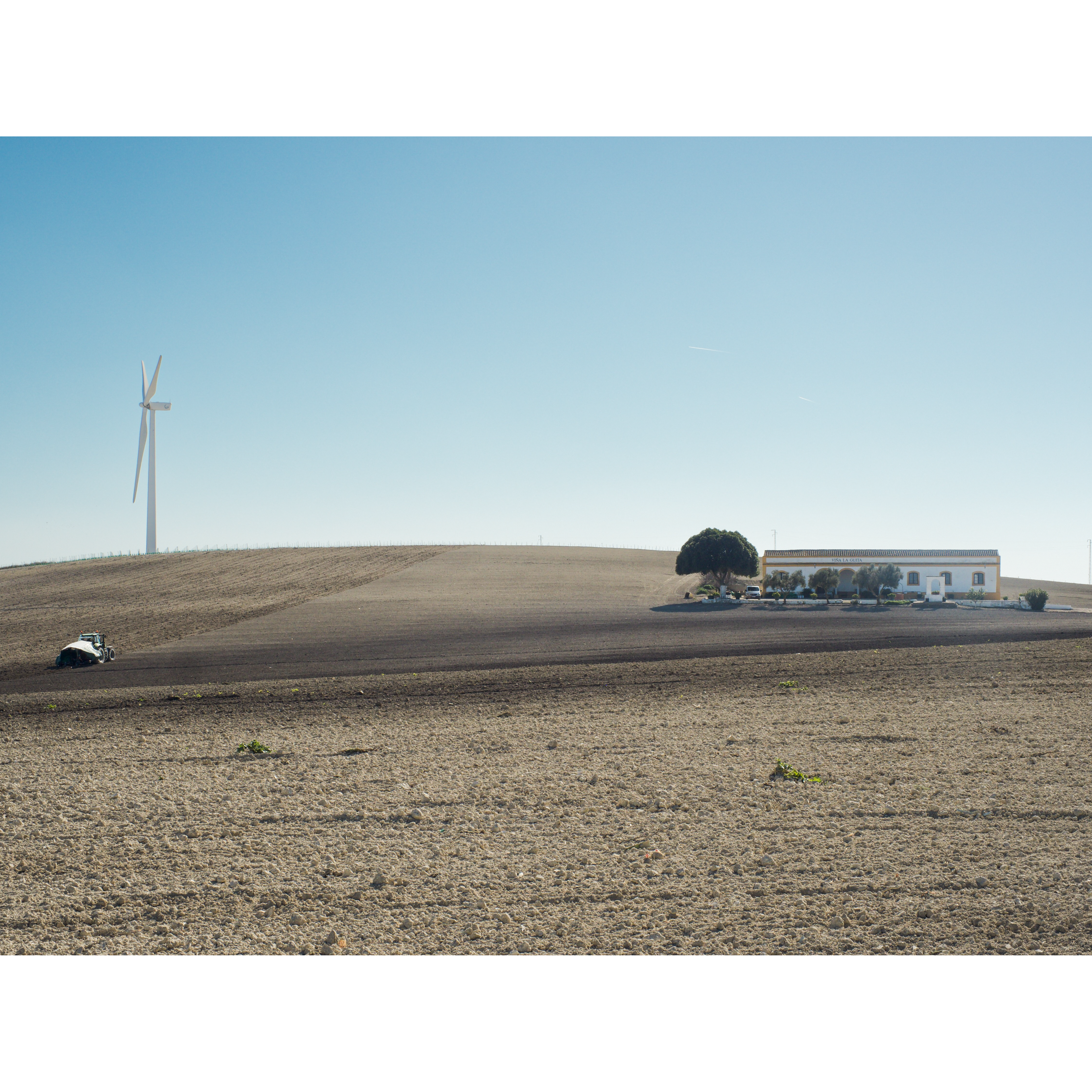 Jerez de La Frontera
a wine landscape 
challenged 
by CC effects

the birthplace of 
Flamenco

a new energy 
landscape?
Photo: I. Bianchi
February 2024
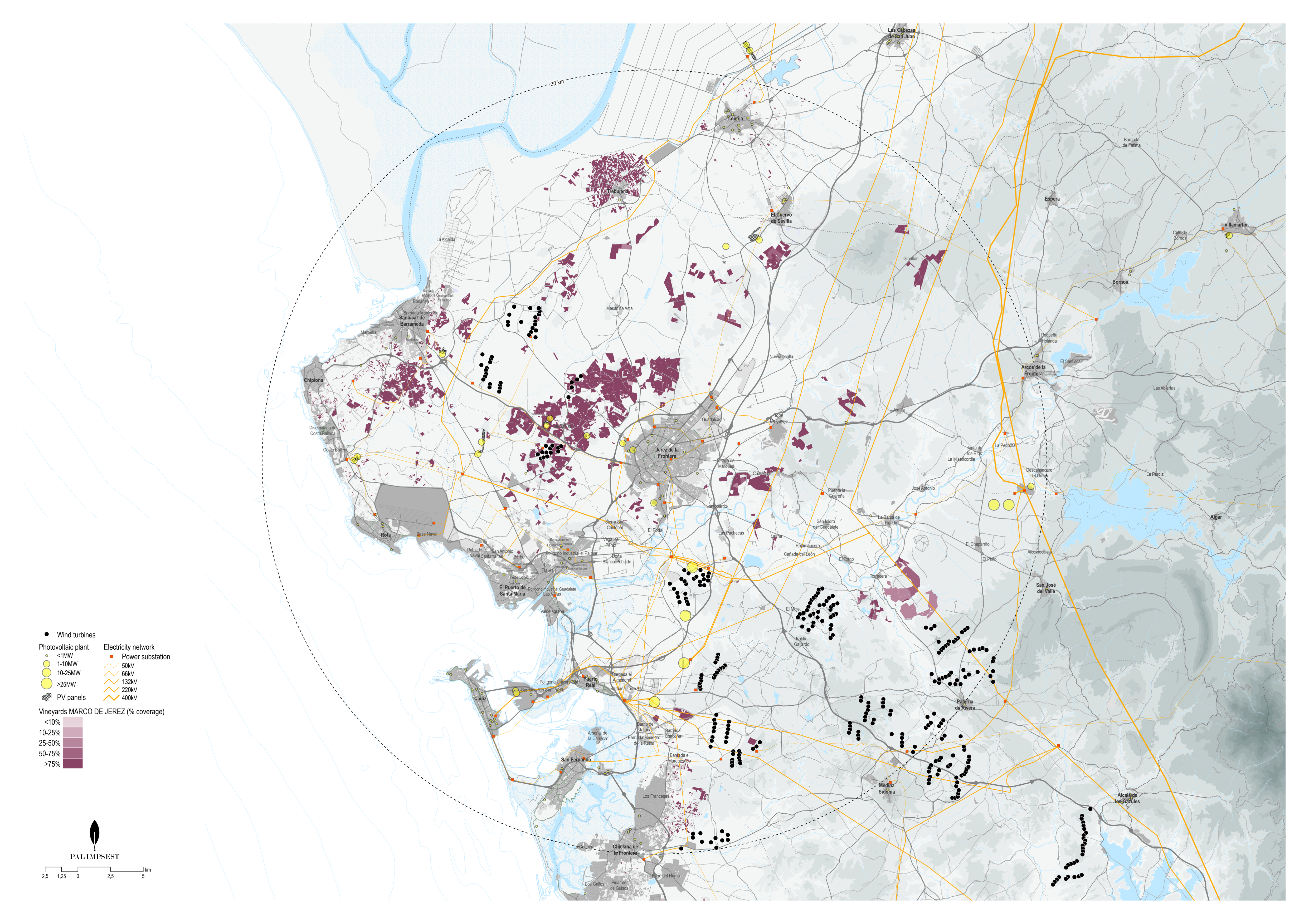 A new energy landscape?
Photo: I. Bianchi
April 2024
Source: F. Pazons
Nomad Garden
2024
The experiment | Pilot activation
Understanding practices
shaping the landscape in change





Connecting with local actors

Identifying conflictual dimensions
I. Bianchi
NMP24
Reggio Calabria, 22/05/2024
A new energy landscape?
Conflictual dimensions

Planning | Land use and planning mechanisms
Governance | Competences and interests across 	sectors and scales
Discourses | Policy priorities and rationales
Imaginaries | Visions of the future
I. Bianchi
NMP24
Reggio Calabria, 22/05/2024
The experiment | Creative dialogues
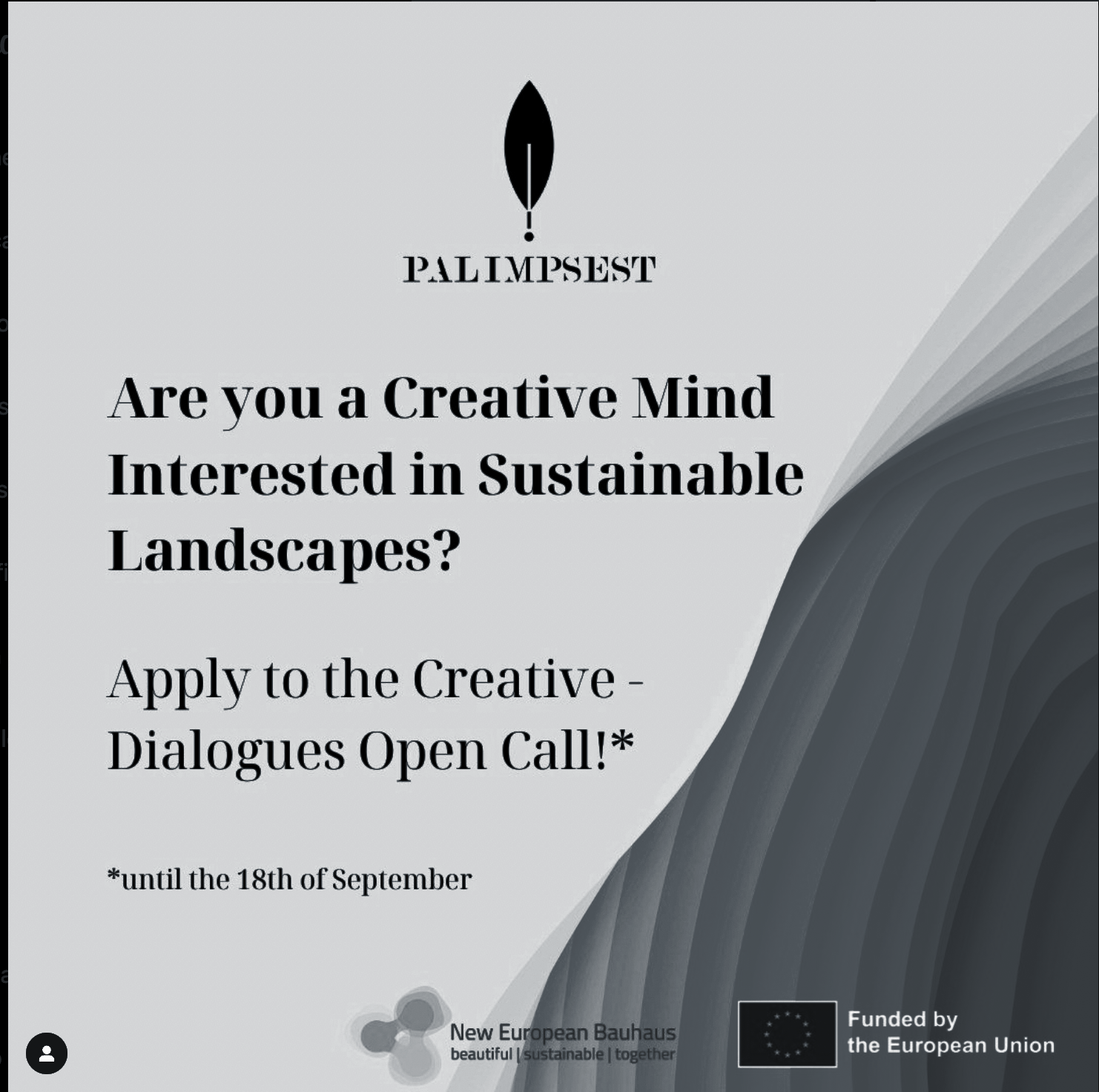 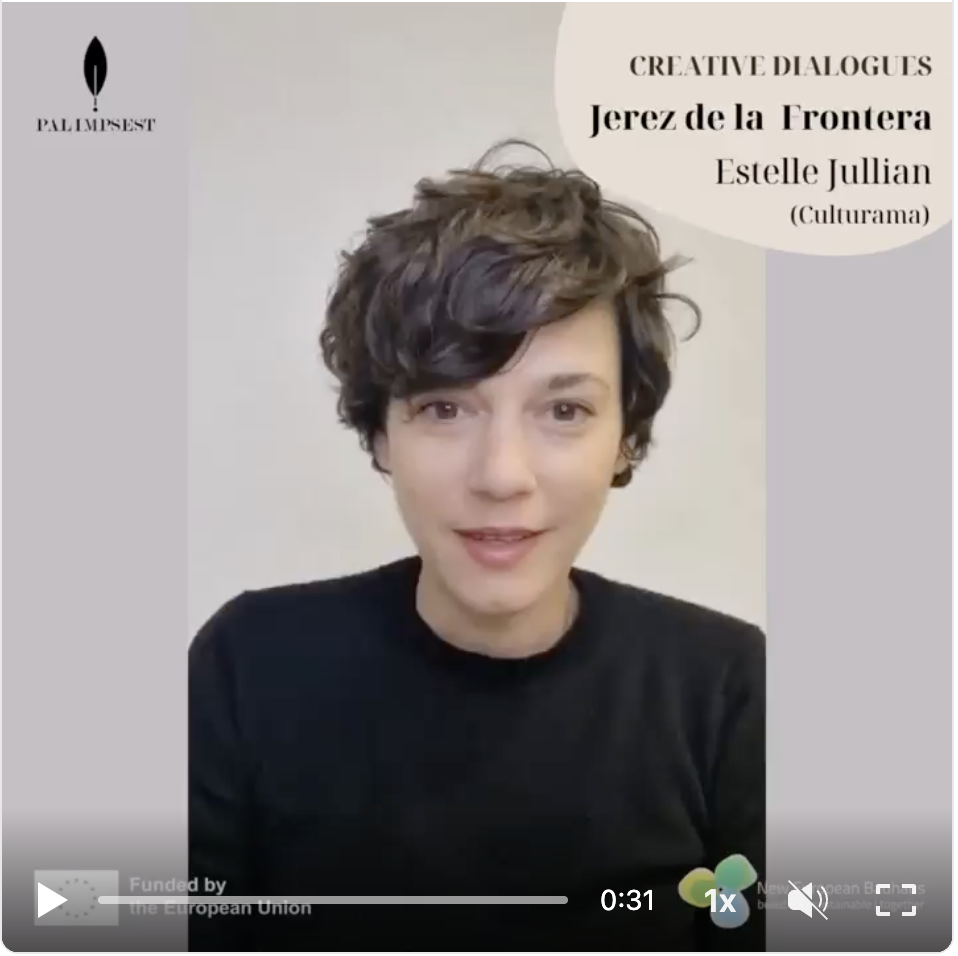 The Songs by the nearby Earth
I. Bianchi
NMP24
Reggio Calabria, 22/05/2024
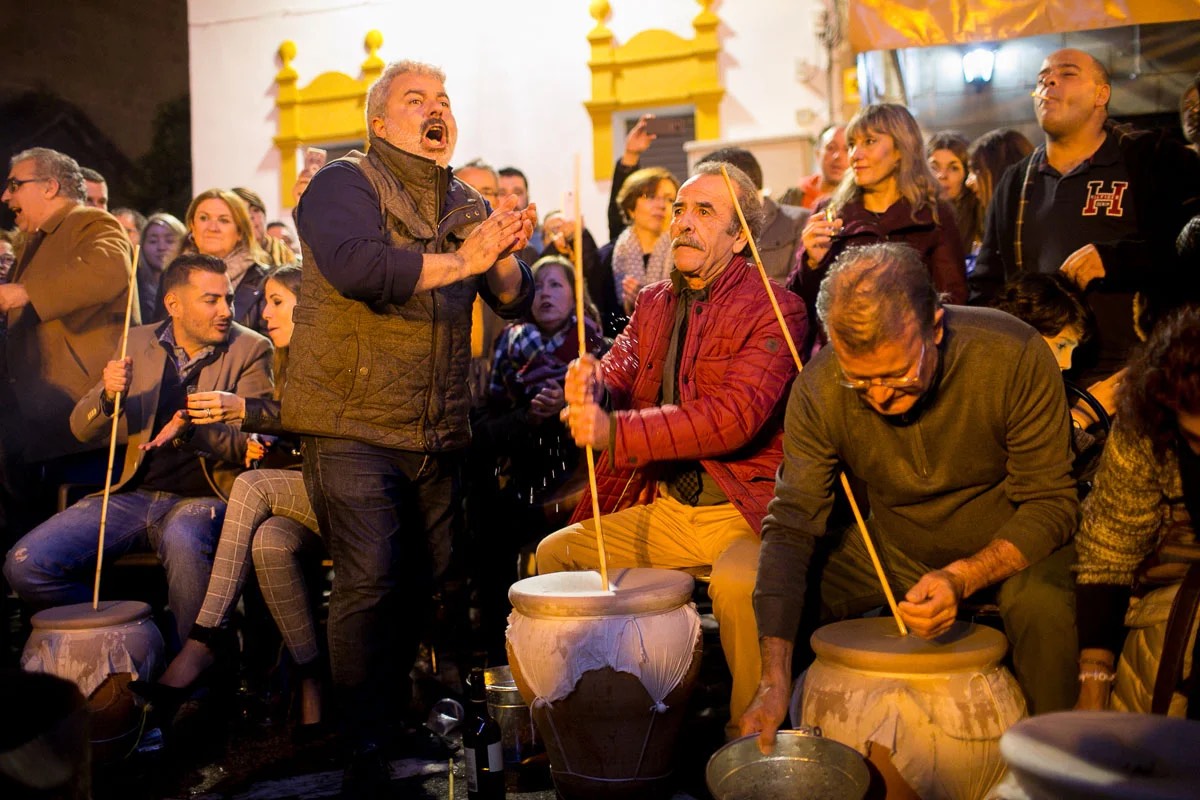 ZAMBOMBA as an OBJECT and a RITUAL
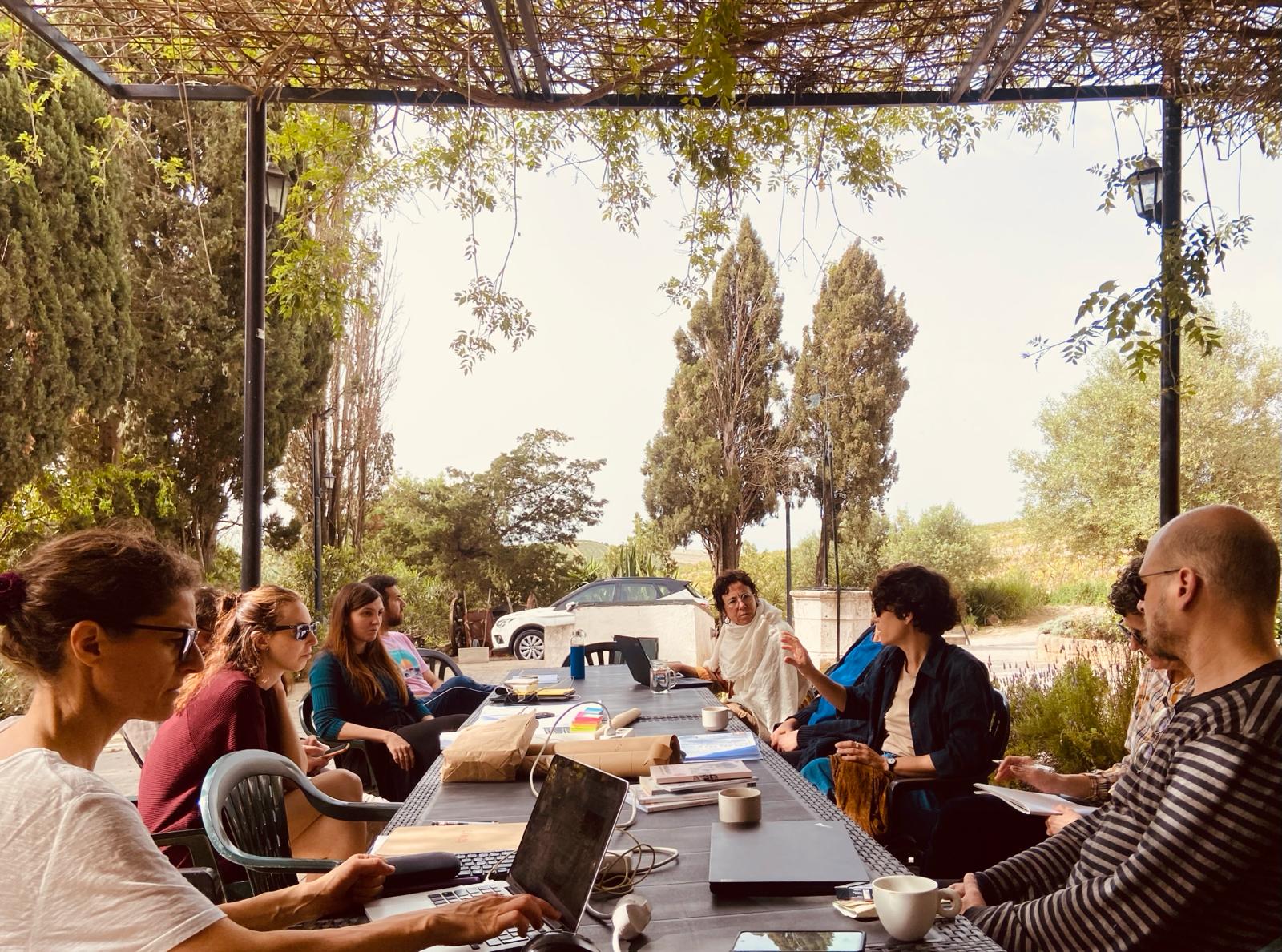 The experiment | RW
Explore the context together and engage with local actors


Refine and further develop the idea through a co-creation process


Start thinking about its “rooting” in the context drafting a prototyping plan
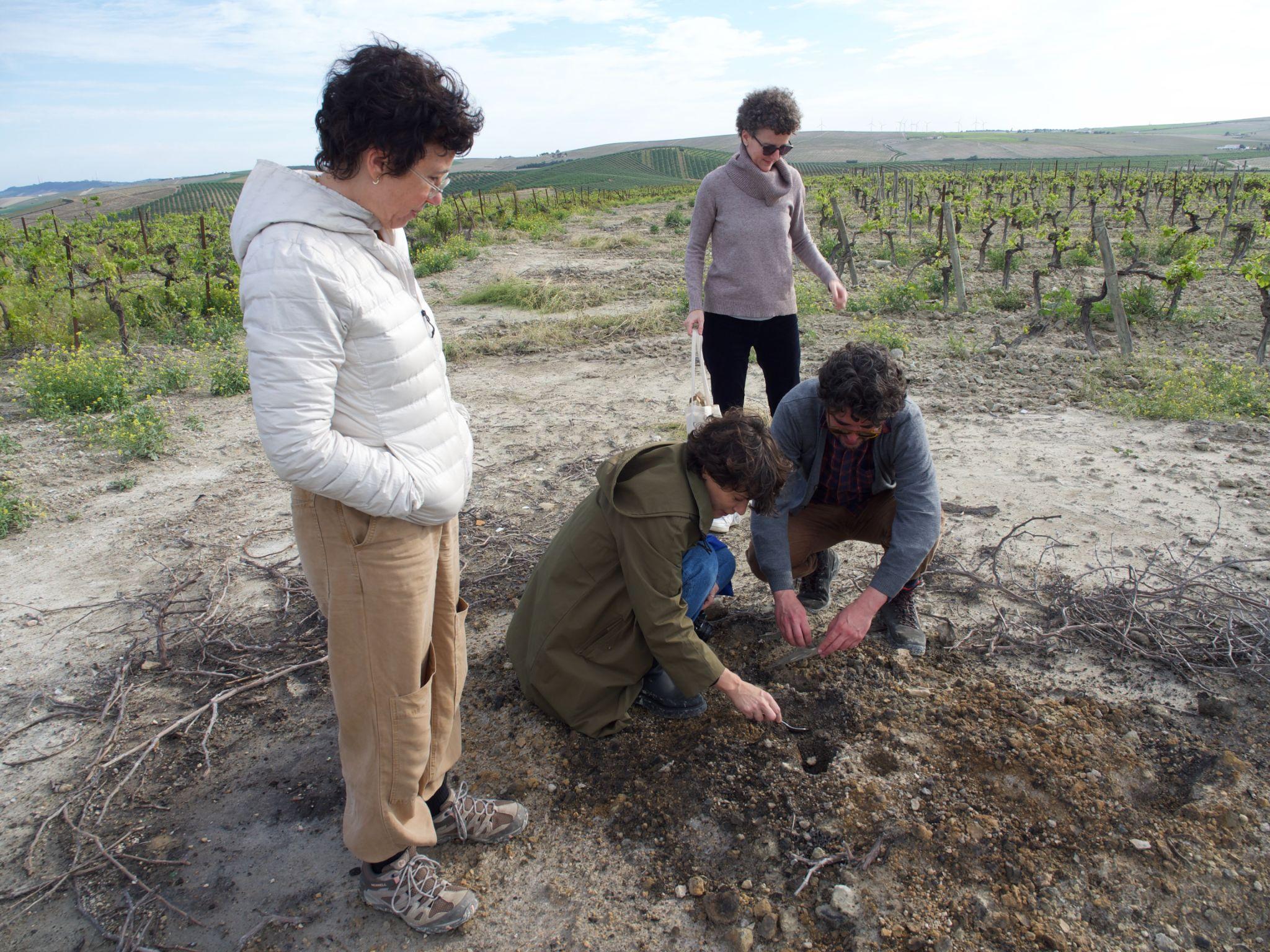 I. Bianchi
NMP24
Reggio Calabria, 22/05/2024
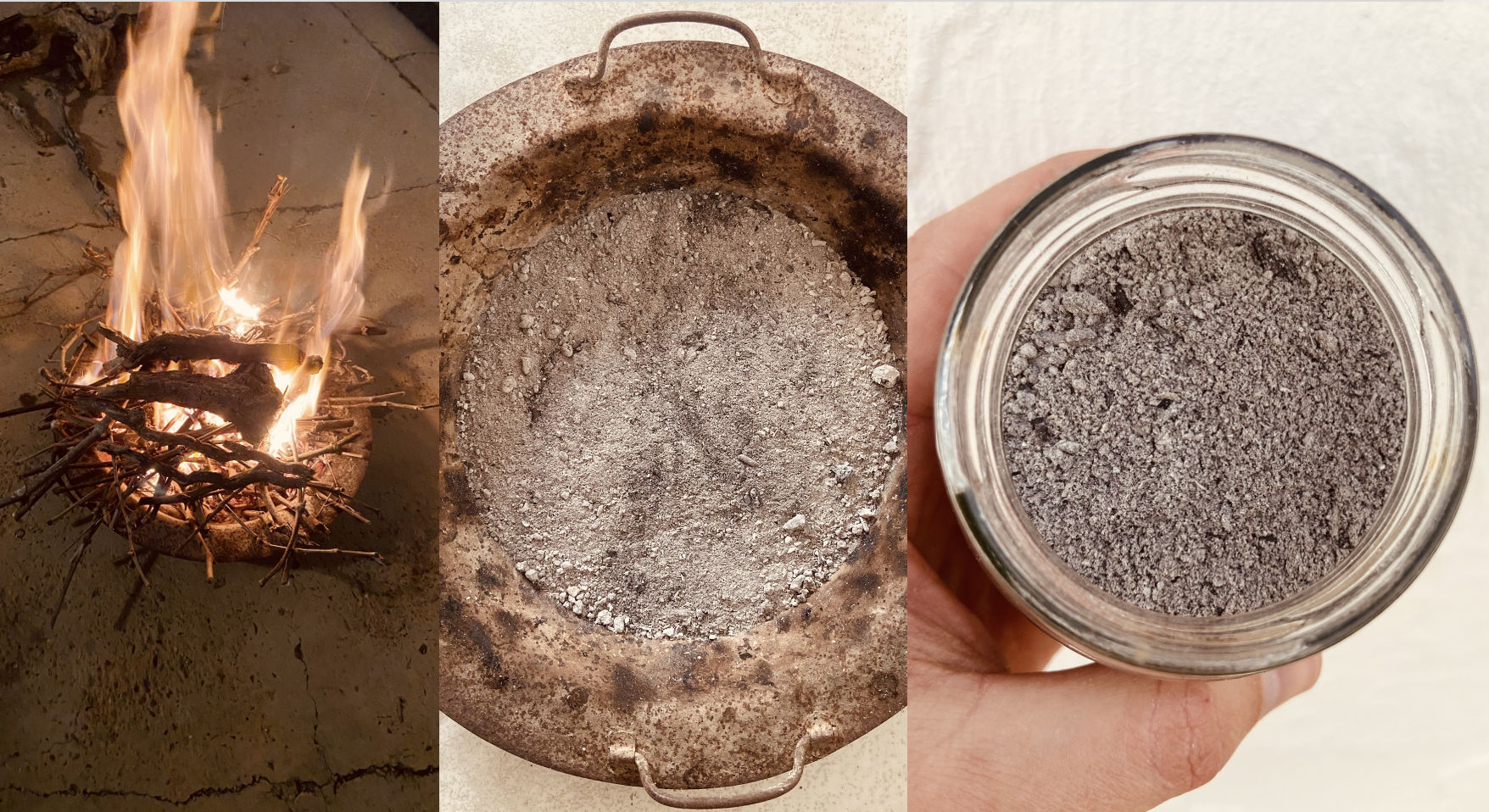 Preliminary insights | I
RECONNECTING TRADITIONAL LANDSCAPE ELEMENTS, LOCAL INTANGIBLE HERITAGE AND THE NEW  ENERGY LANDSCAPE THORUGH MATERIALS
(Bioregional approach)
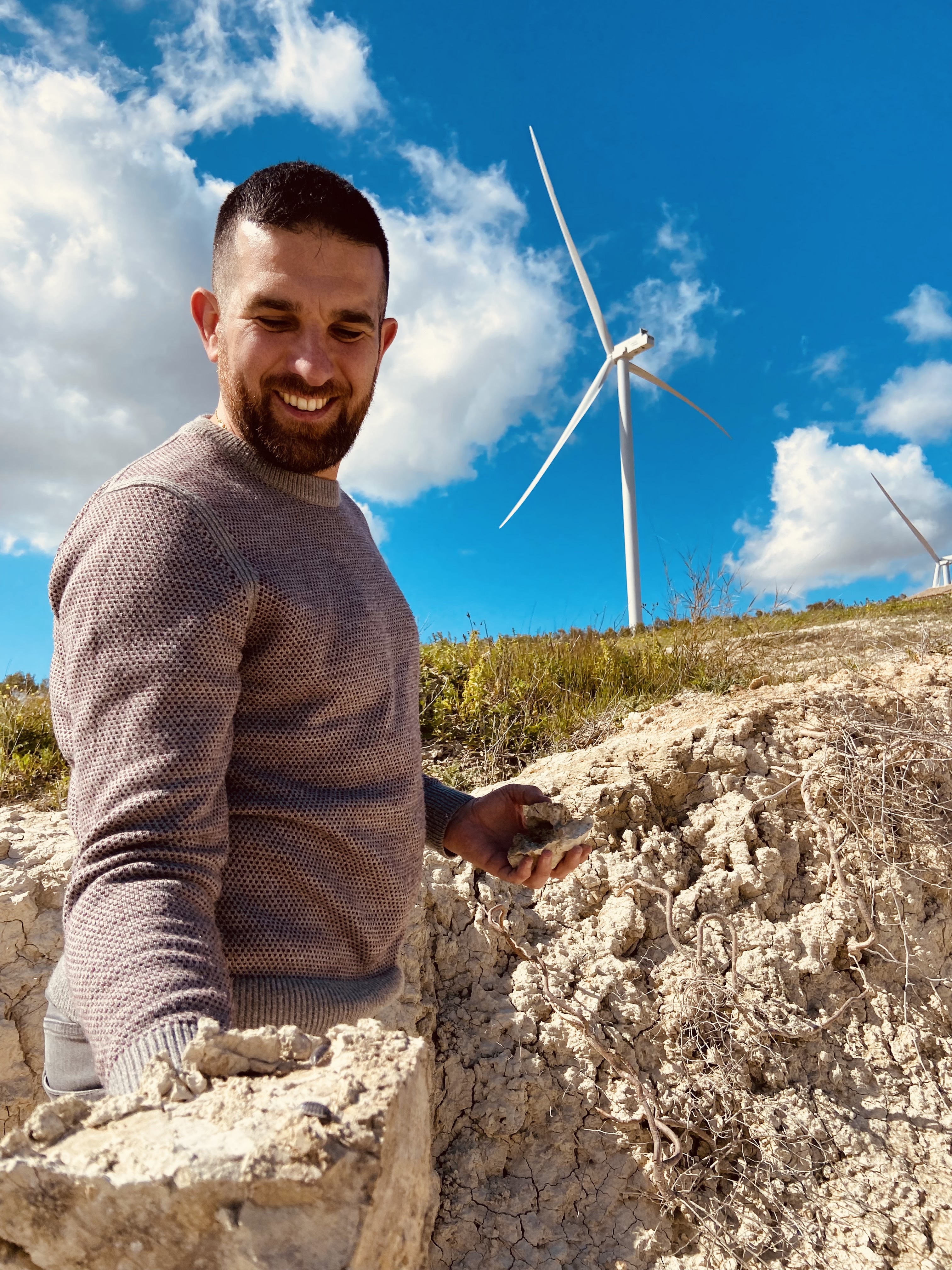 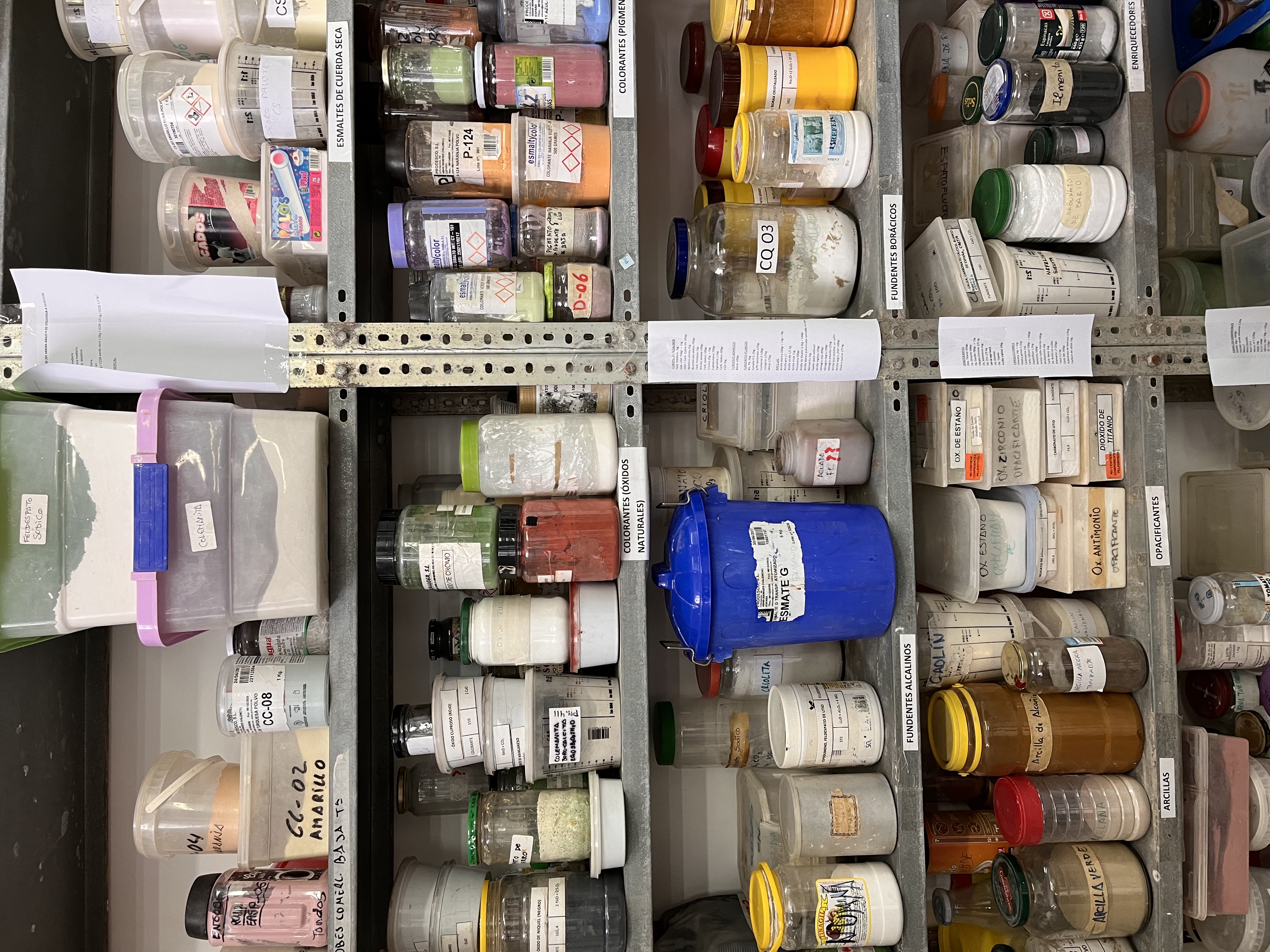 I. Bianchi
NMP24
Reggio Calabria, 22/05/2024
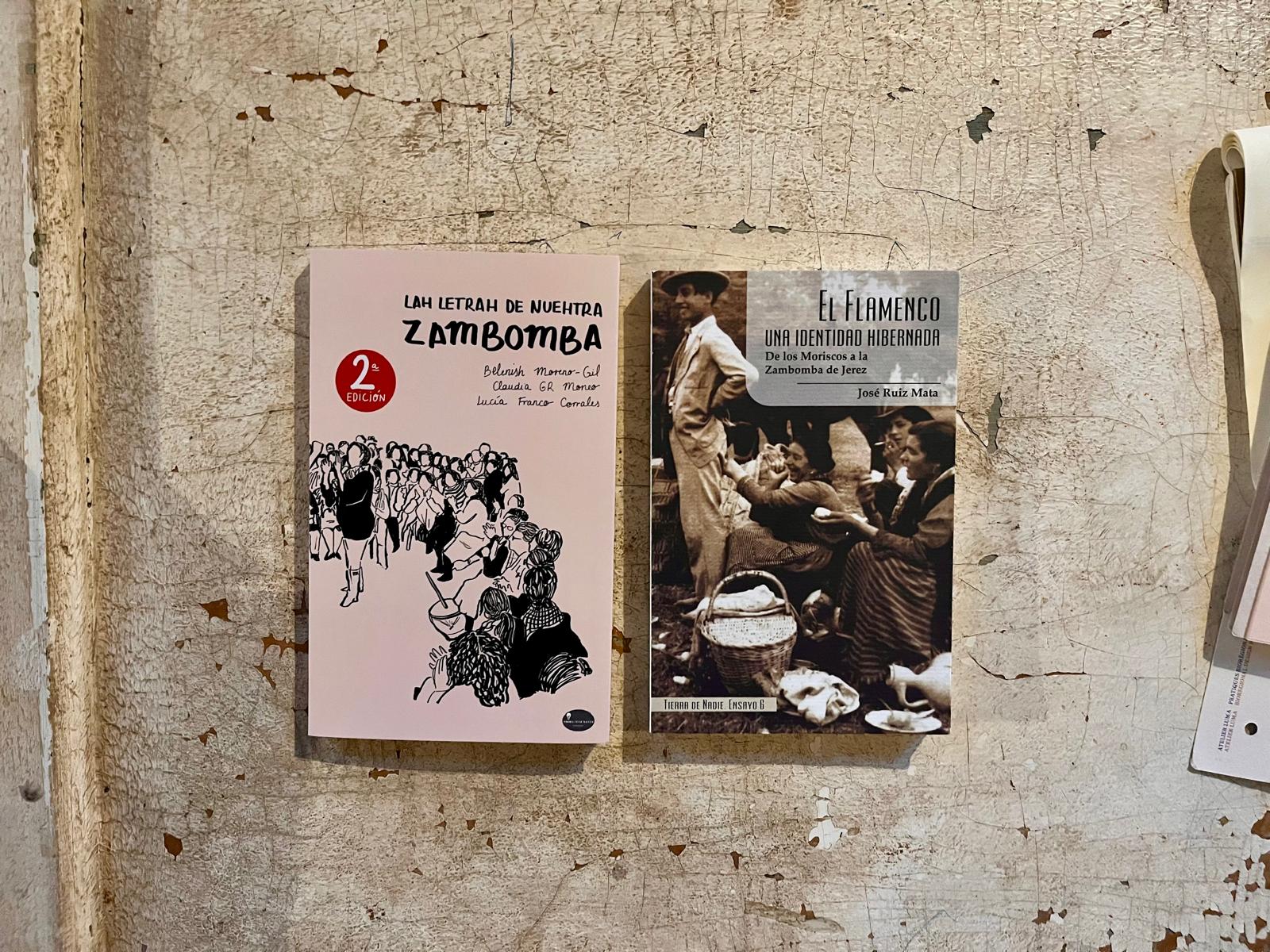 Preliminary insights | II
RECONNECTING TRADITIONAL LANDSCAPE ELEMENTS, LOCAL INTANGIBLE HERITAGE AND THE NEW  ENERGY LANDSCAPE THORUGH NARRATIVES
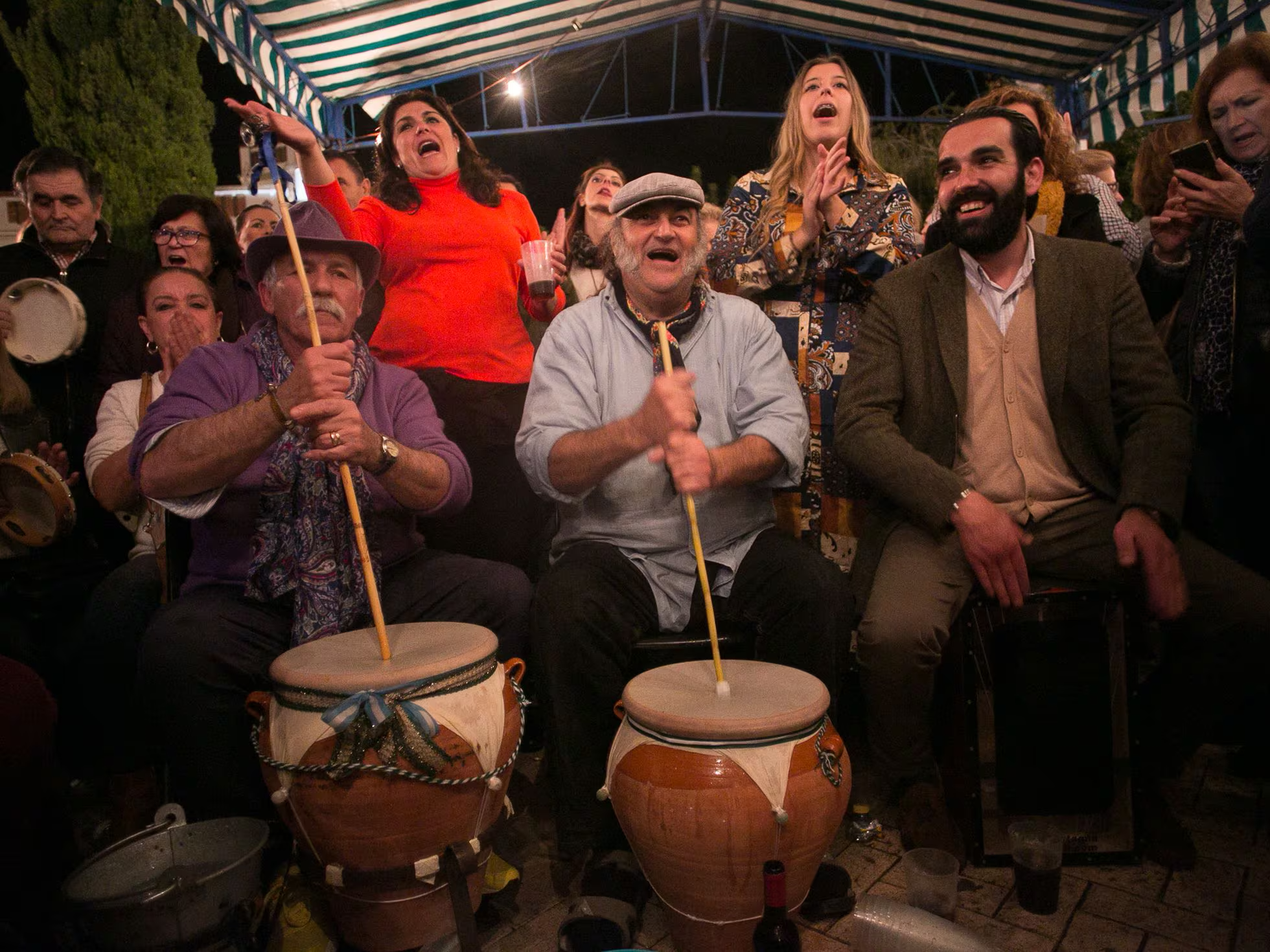 I. Bianchi
NMP24
Reggio Calabria, 22/05/2024
Preliminary insights | III
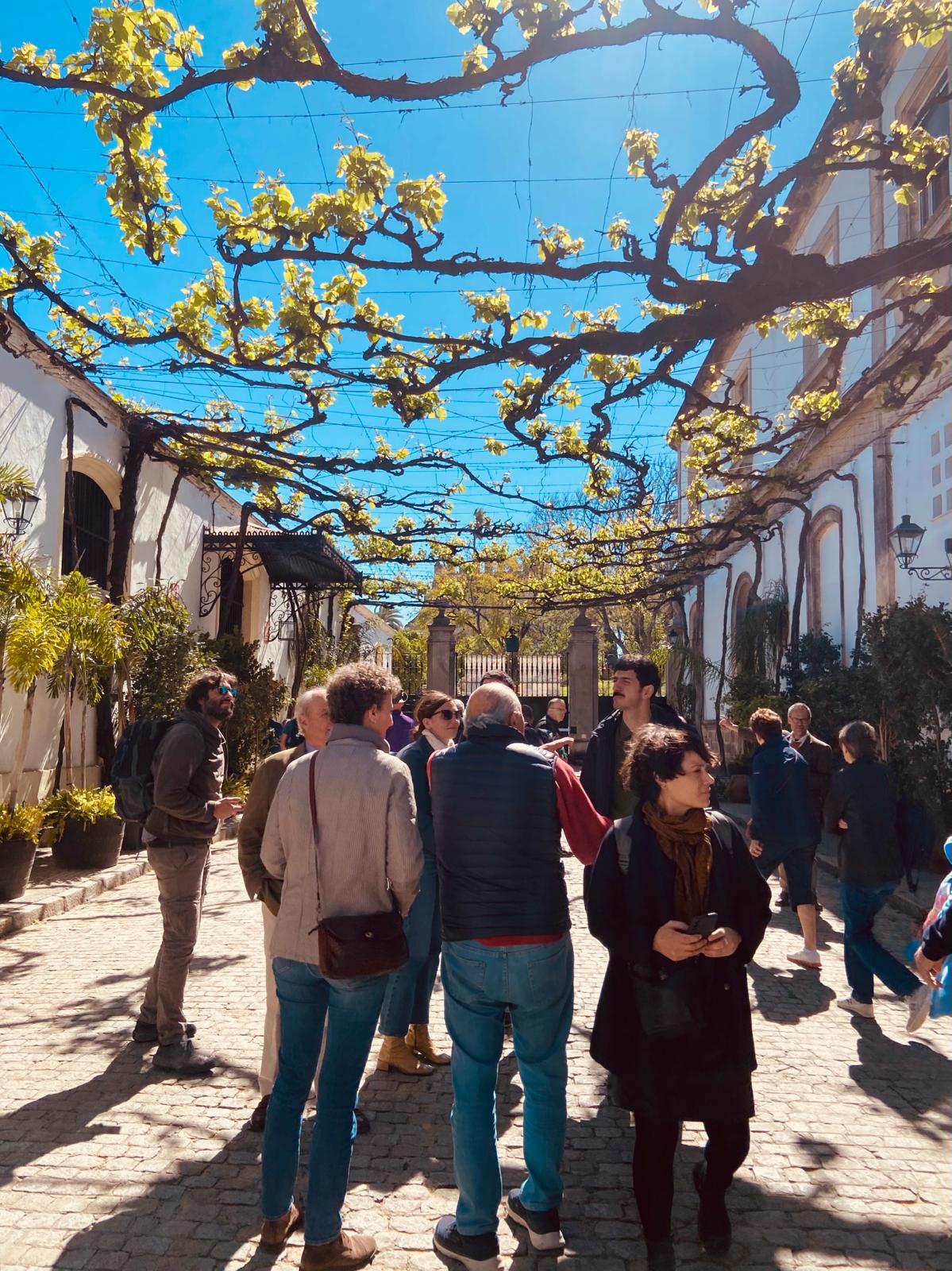 RECONNECTING TRADITIONAL LANDSCAPE ELEMENTS, LOCAL INTANGIBLE HERITAGE AND THE NEW  ENERGY LANDSCAPE THORUGH 
NBS
I. Bianchi
NMP24
Reggio Calabria, 22/05/2024
Preliminary reflections
Open possibilities
Not solutions but directions
Extending the boundaries of the debate including practical / material / emotional dimensions
Supporting shared imaginative efforts
Opening small spaces for dialogue among the actors involved
Bridging problem-based and innovation governance (Jenssen et al. 2021, Mazuccato, 2018)
 
Difficulties
Finding a shared language
Issues of entitlement
I. Bianchi
NMP24
Reggio Calabria, 22/05/2024
Thank you for your attention!
Irene Bianchi irene.bianchi@polimi.it